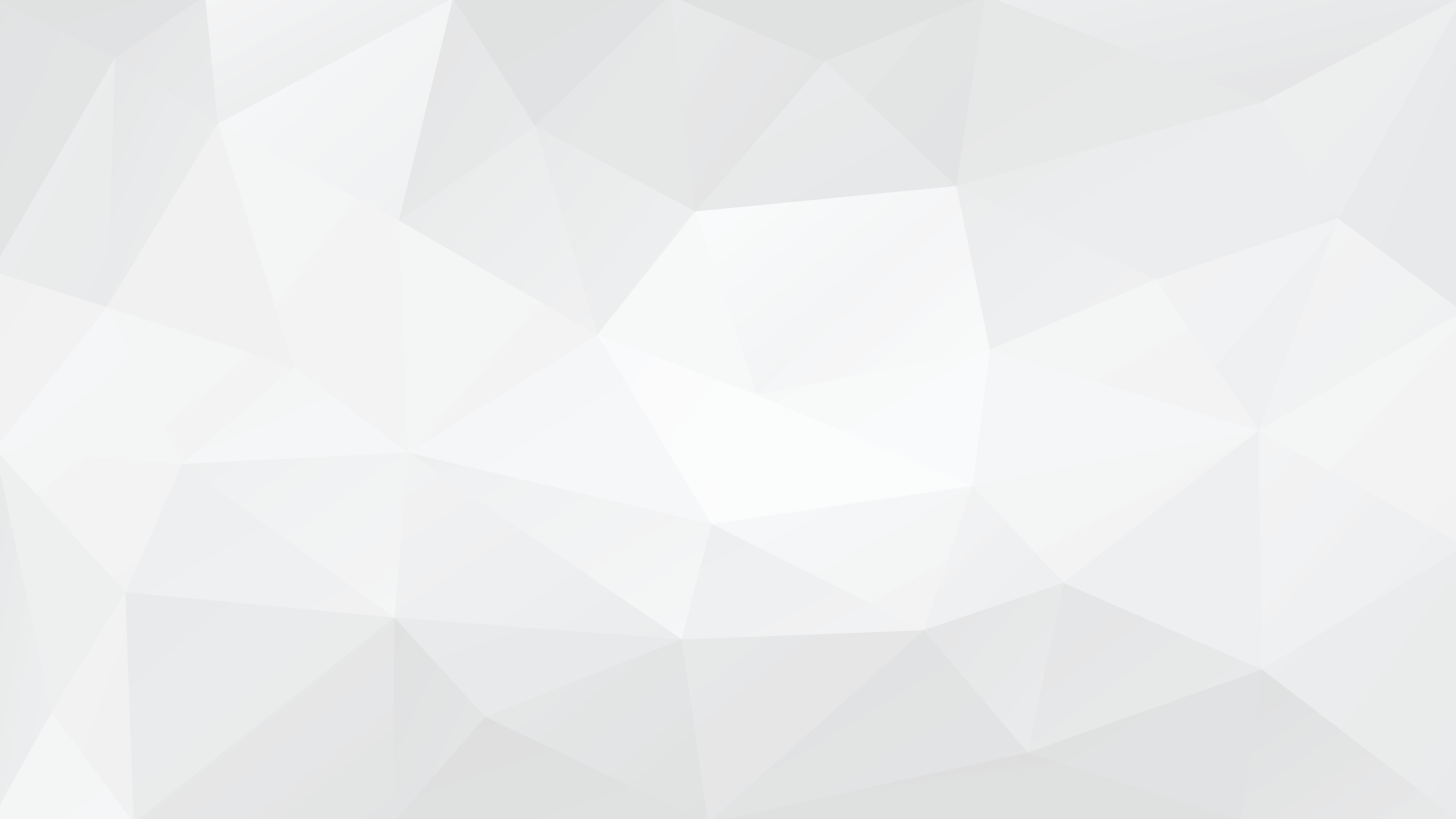 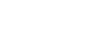 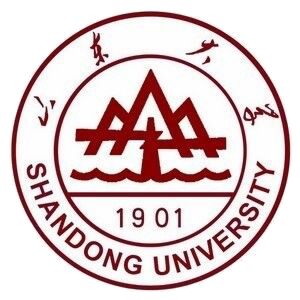 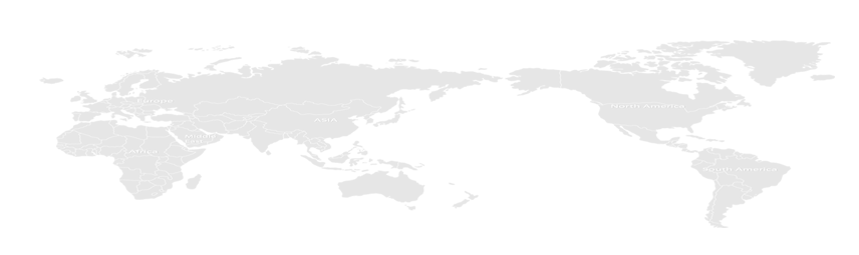 强化学习
目录
Contents
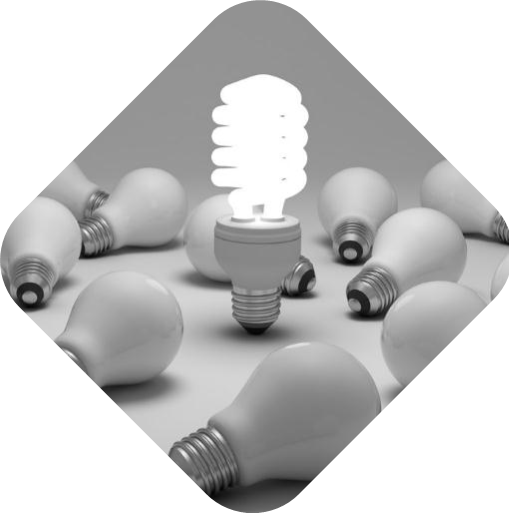 一、介绍
二、强化学习整体结构
三、强化学习的环境
四、解决强化学习问题
五、动态规划
六、蒙特卡罗
1
介绍
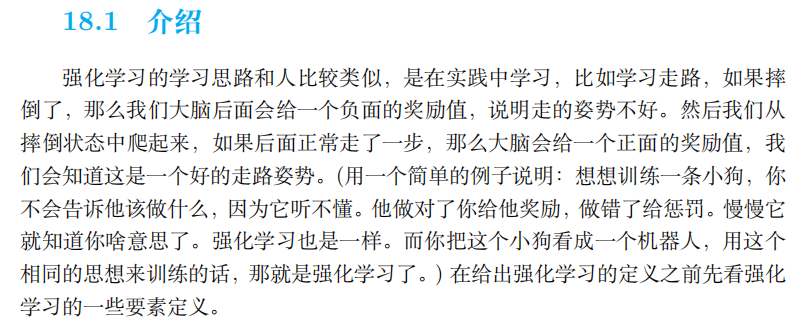 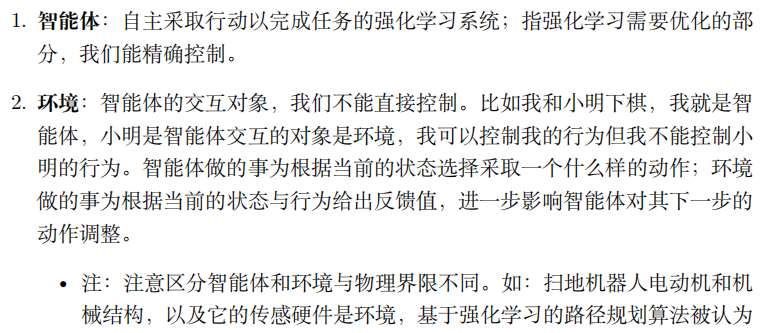 是智能体。
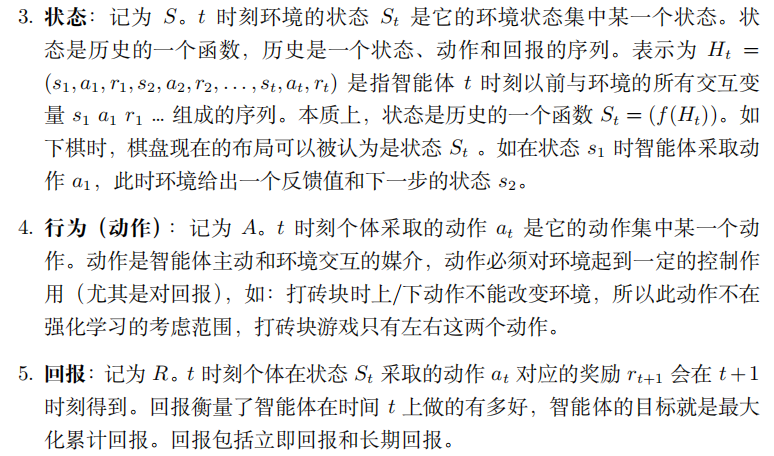 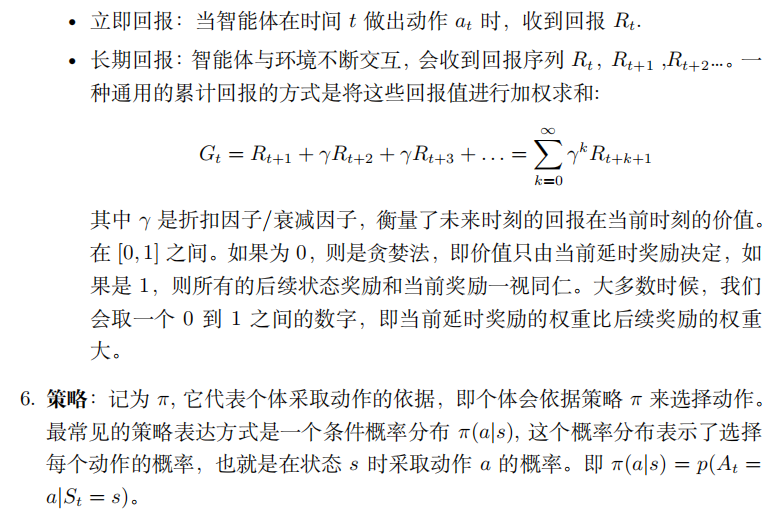 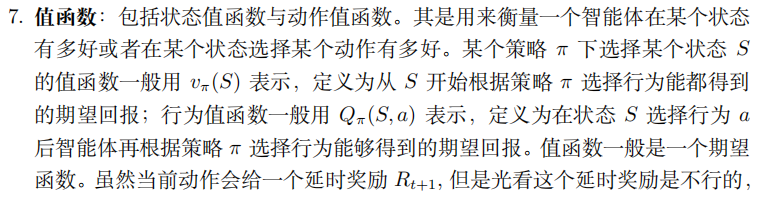 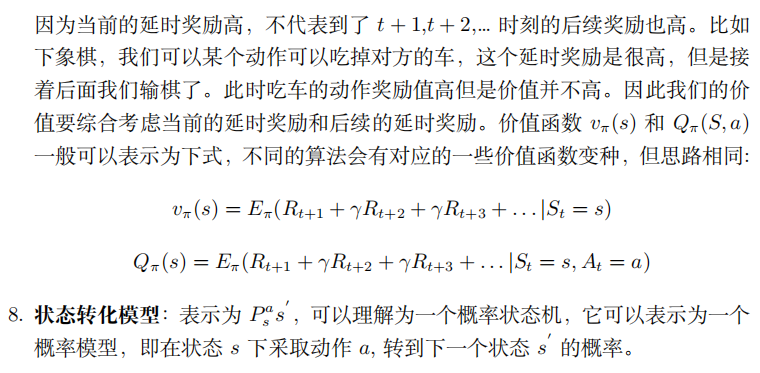 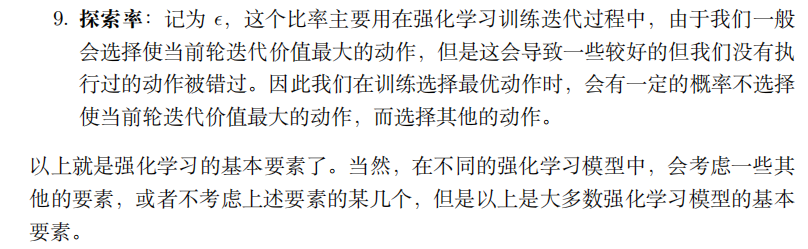 2
整体结构
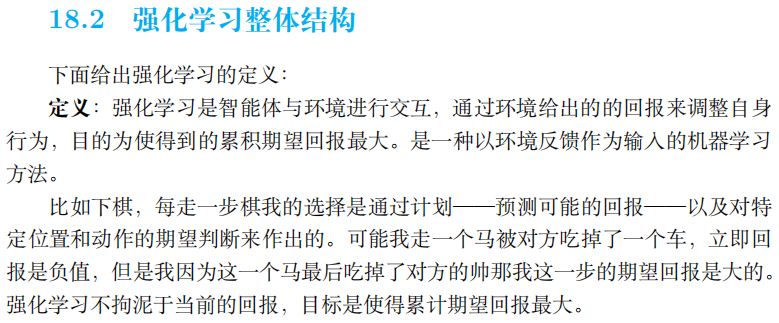 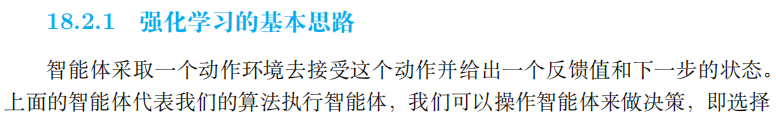 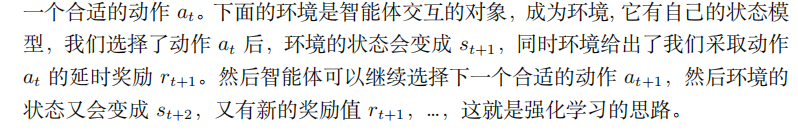 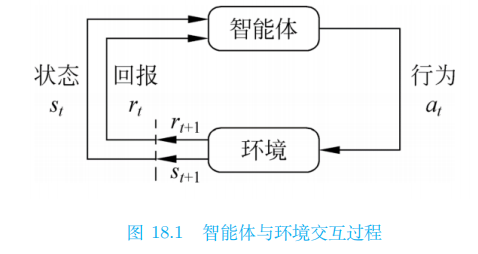 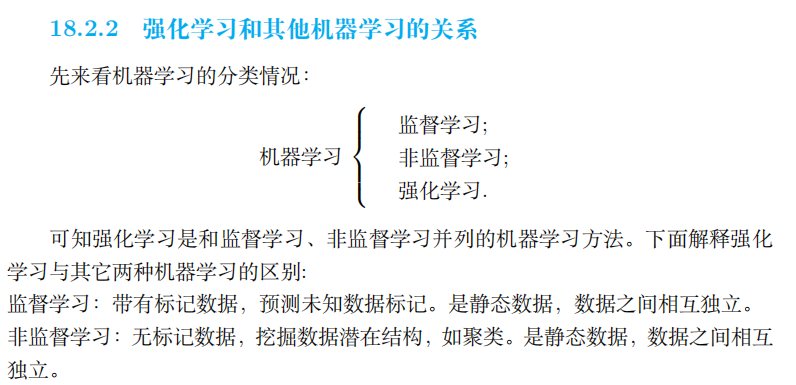 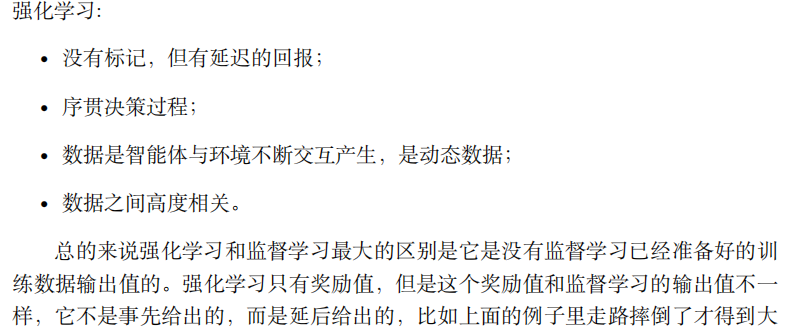 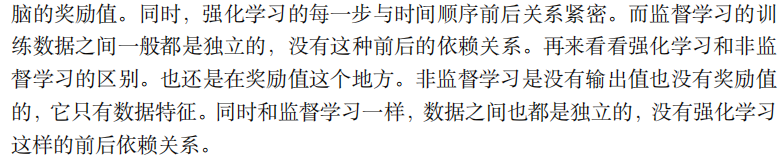 3
强化学习环境
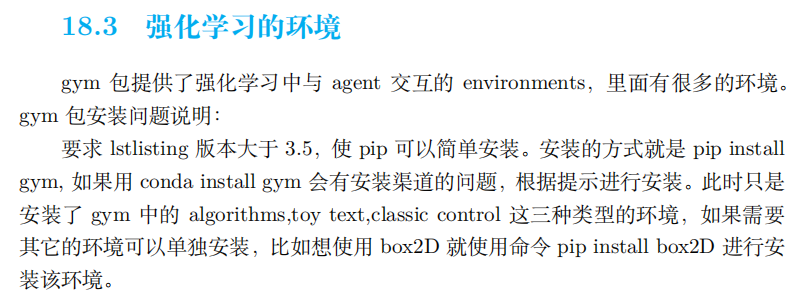 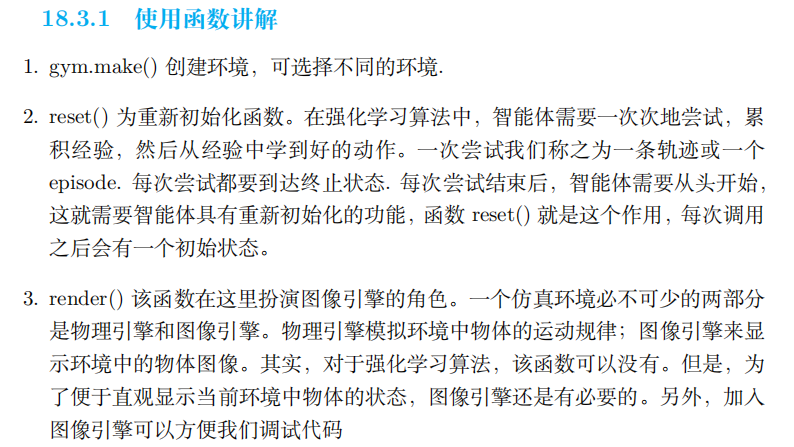 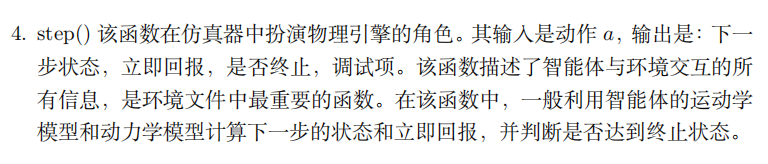 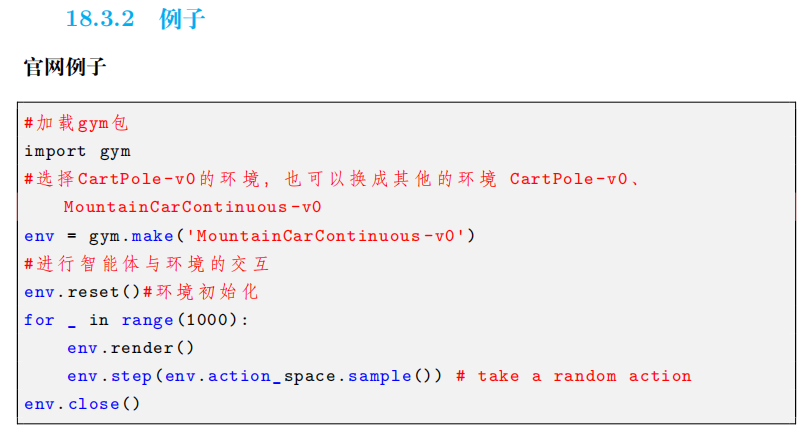 例子中相当于做了 1000 次的尝试，每次尝试的步数不确定，根据是否结束即 done是否为 true 来决定每条轨迹的步数。例如，在状态 s1 下执行动作 a1 done 的返回值为 true, 此时结束该次尝试，环境重启，进入下一次尝试，否则继续在状态 s2 下执行动作 a2......。运行之后可以看到，当随机给动作时小车要么向前要么向后要么不动，如果开启上帝视角的话可以让小车向左滑动到达一个足够高的位置，然后释放使其到达终点，希望机器学到这个本事，就是目前要做的事。上述的例子其实是让大家理解环境，当前状态 s1 有一个 a1 环境会告诉我 s2,r1。这里都假定环境能给出 reward 进行后续的操作。
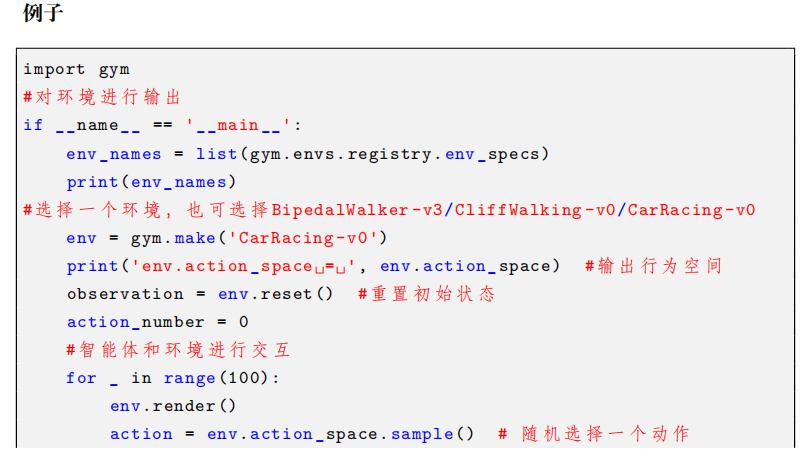 上述例子所使用的 CarRacing-v0 环境中动作空间包含三个量，打方向盘、踩油门、刹车，三个量的取值范围分别为：打方向盘（-1，+1），踩油门（0，+1），刹车（0，+1）。状态空间是 96*96 的像素。使用该环境是赛车与跑道的交互，赛车随机选择一个动作如踩油门，做完该动作之后赛车到达下一个状态即下一个像素点，并得到一个奖励，环境给予智能体的奖励分为两个部分：一个是随着时间的流逝，会一直付出代价，-0.1/frame，如果按照 30frams/s 来算的话，就是-3/s；第二部分是经过赛道上铺的瓦片所获得的奖励，每经过一个瓦片都将给予智能体 1000/N 的奖励，N 为轨道上的总瓦片数，赛车碰到边界就结束。
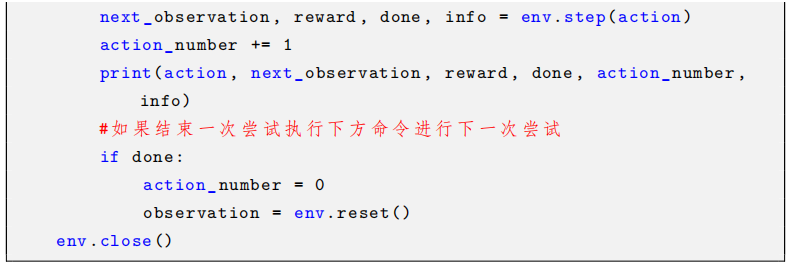 4
解决强化学习问题
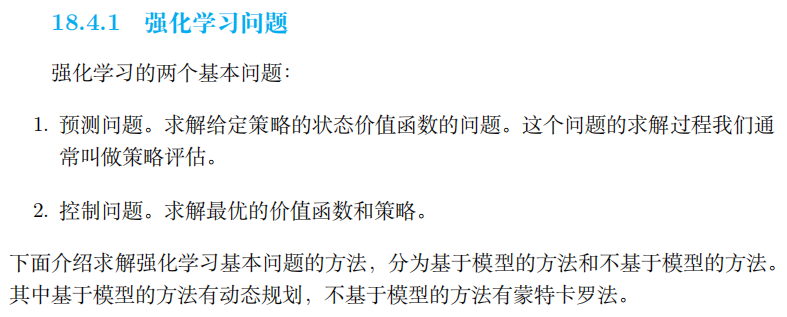 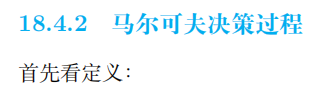 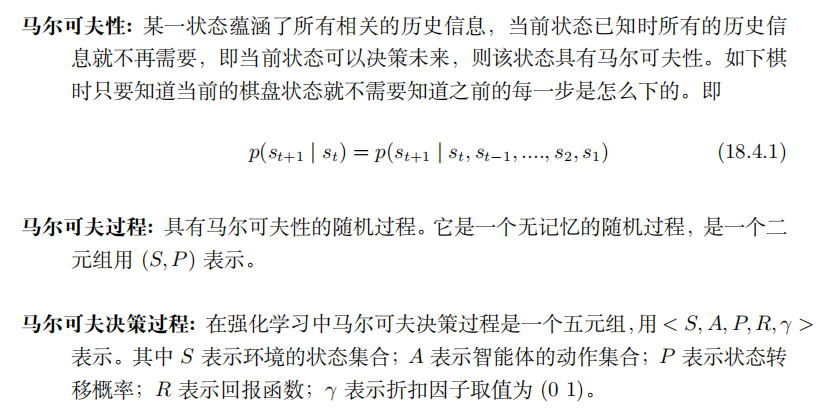 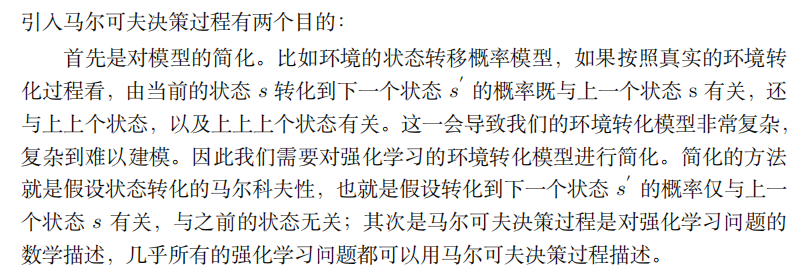 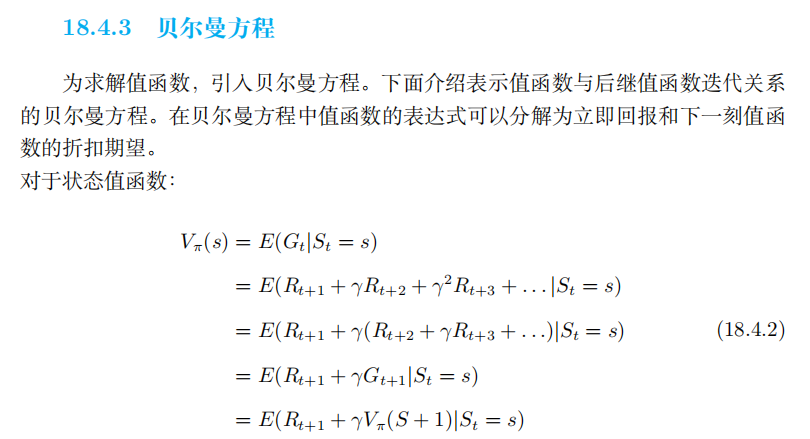 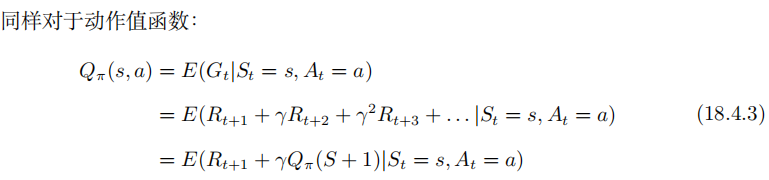 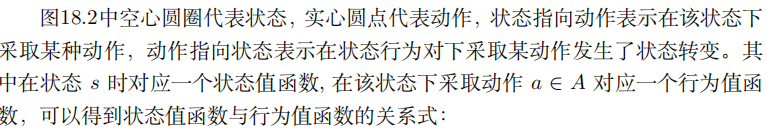 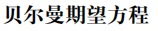 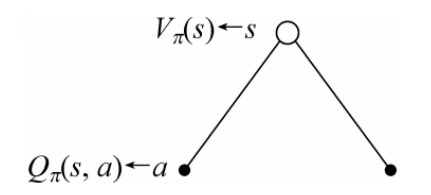 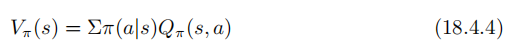 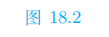 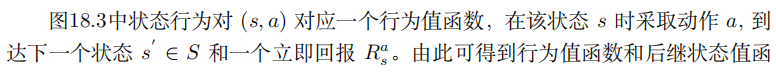 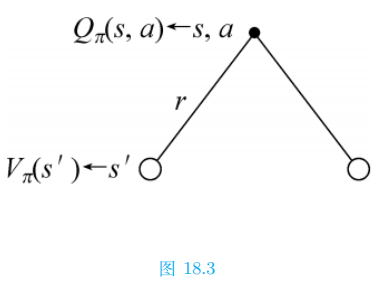 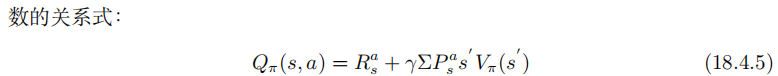 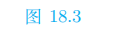 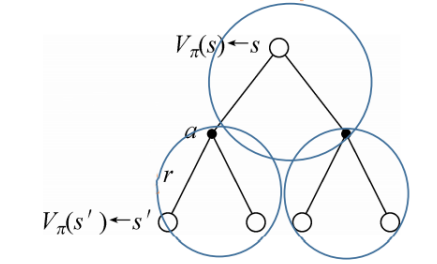 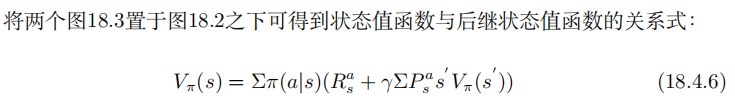 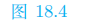 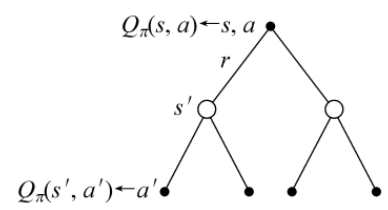 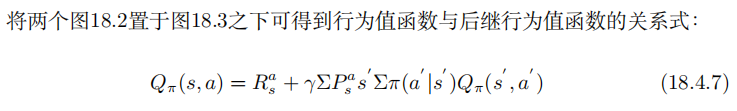 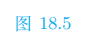 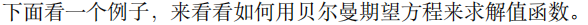 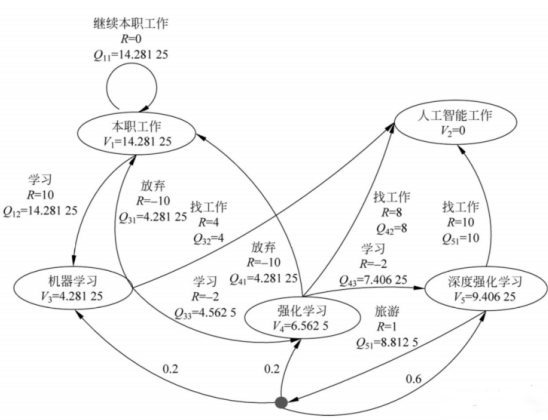 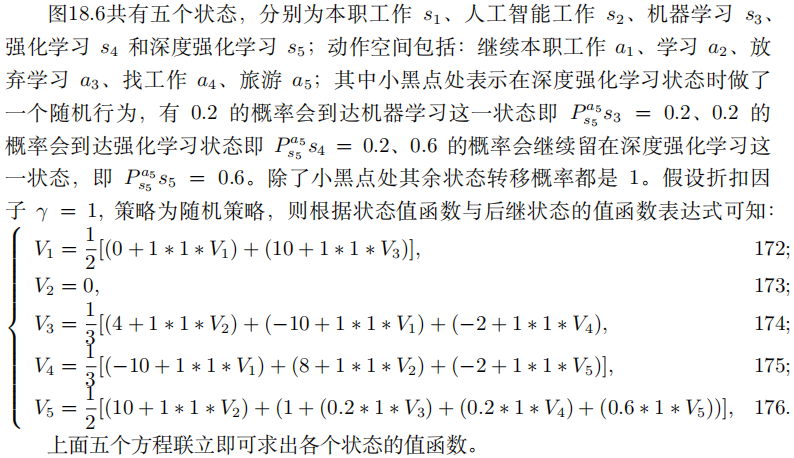 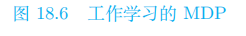 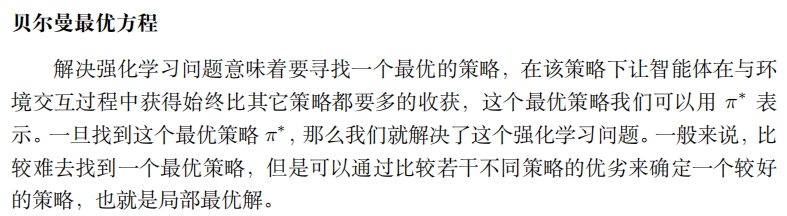 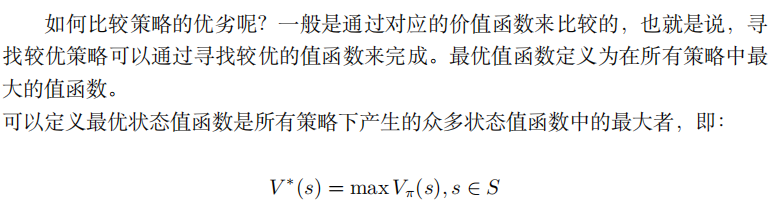 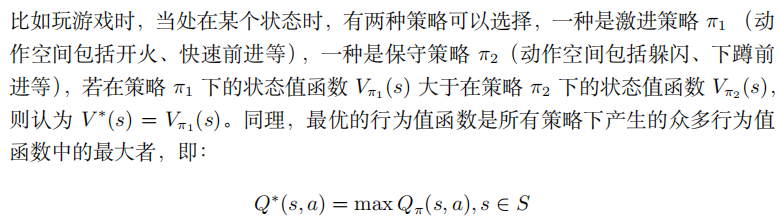 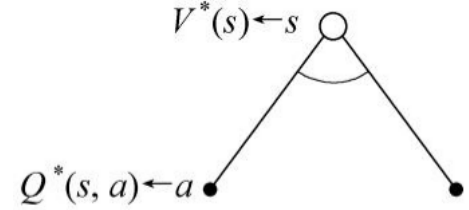 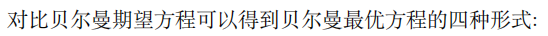 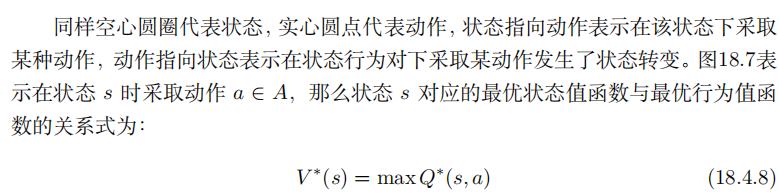 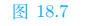 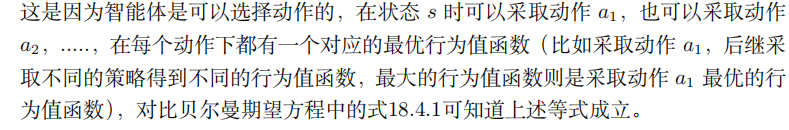 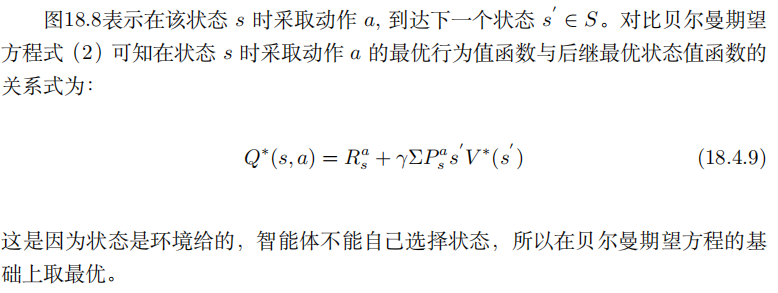 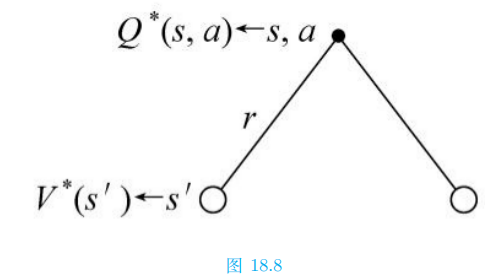 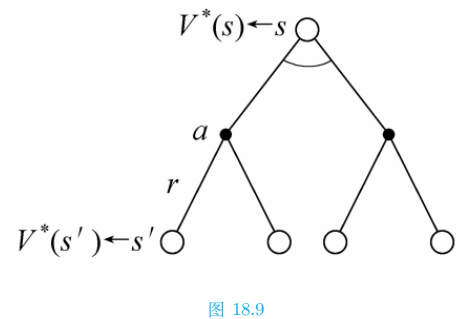 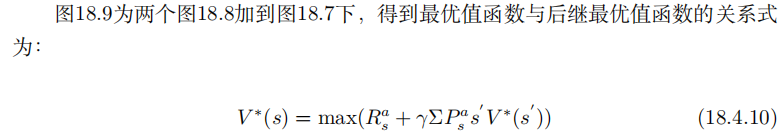 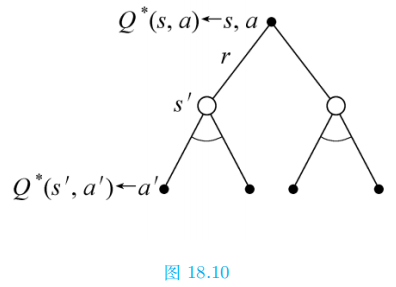 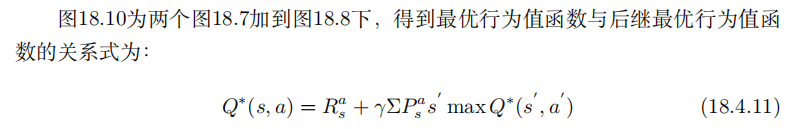 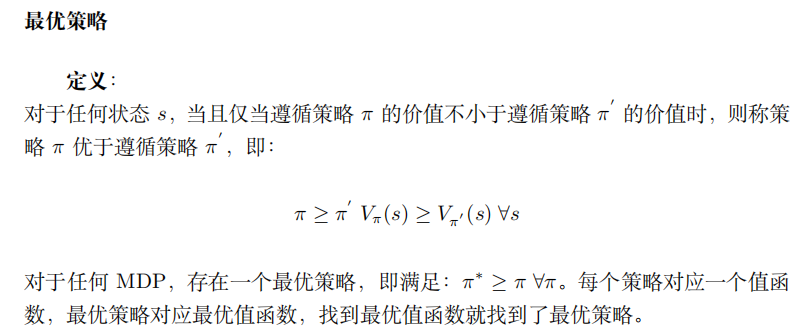 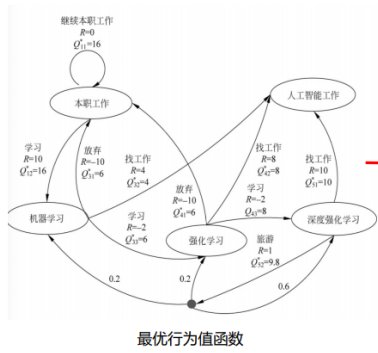 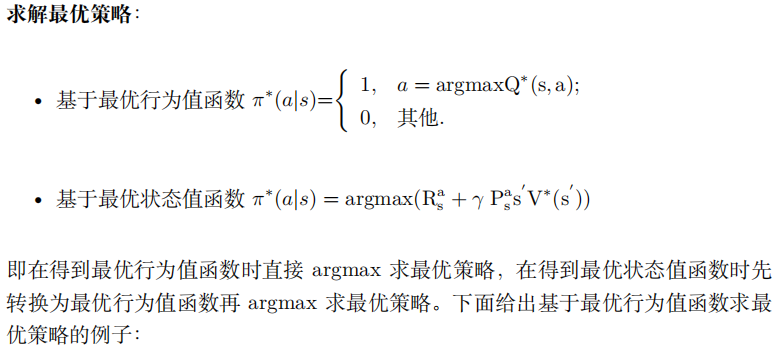 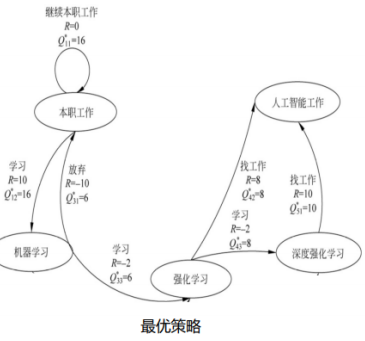 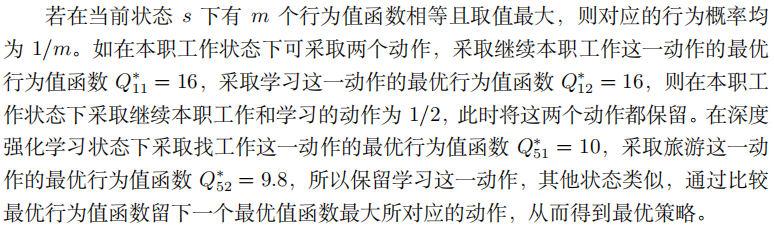 5
动态规划
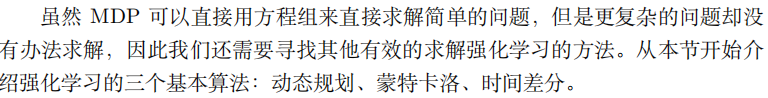 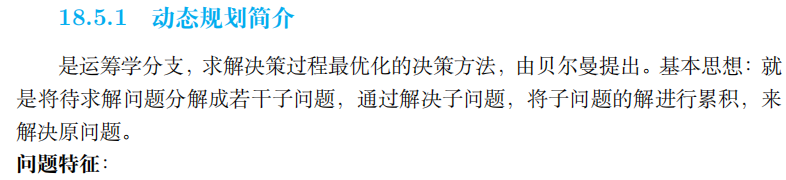 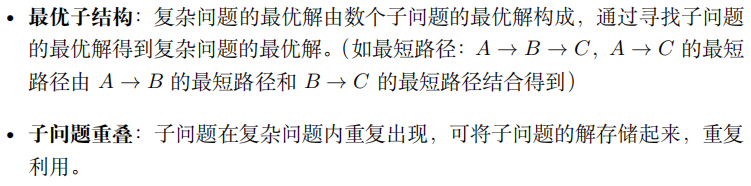 马尔可夫决策过程 (MDP) 具备上述两个特性：由贝尔曼方程可以看出
• 贝尔曼方程把问题递归为求解子问题
• 价值函数相当于存储了一些子问题的解
故马尔可夫决策过程可由动态规划求解。
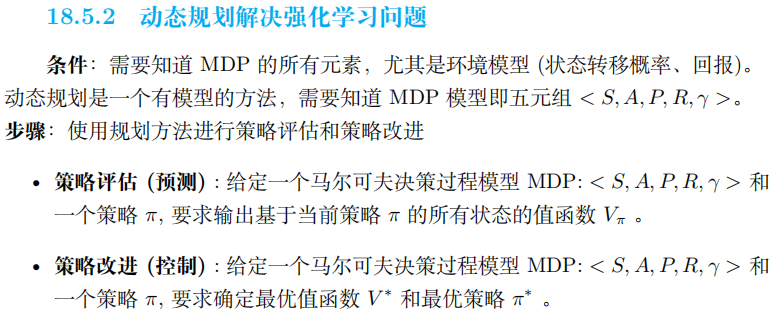 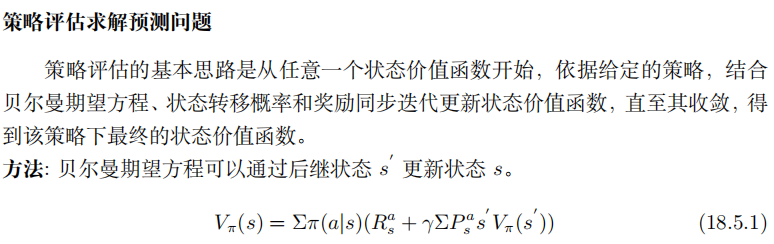 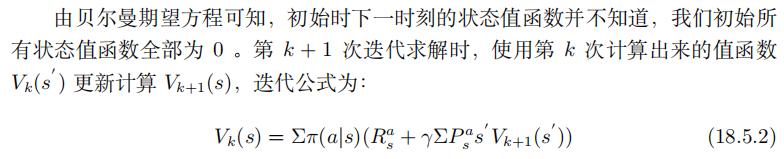 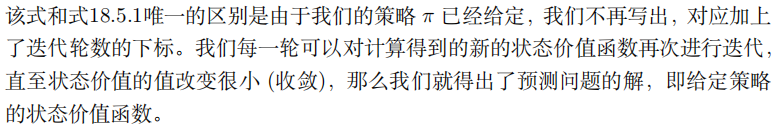 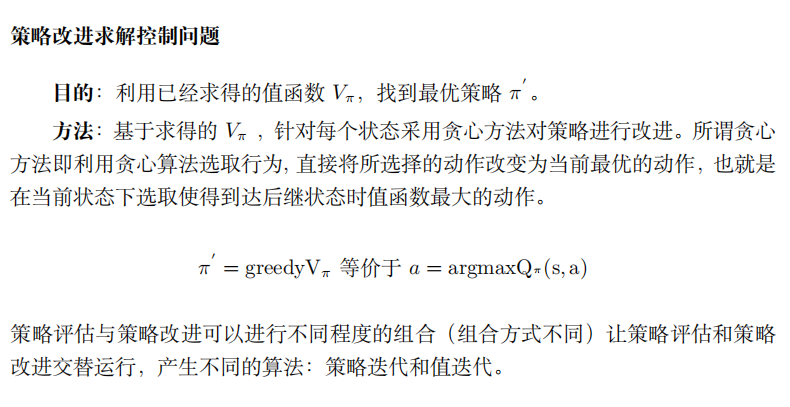 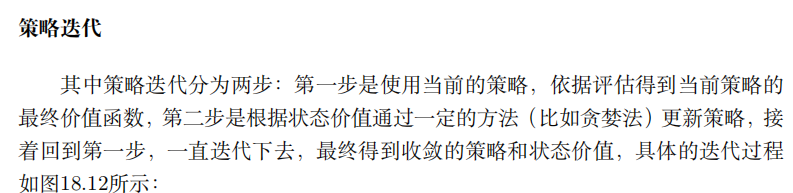 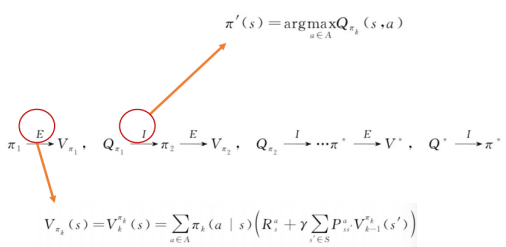 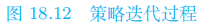 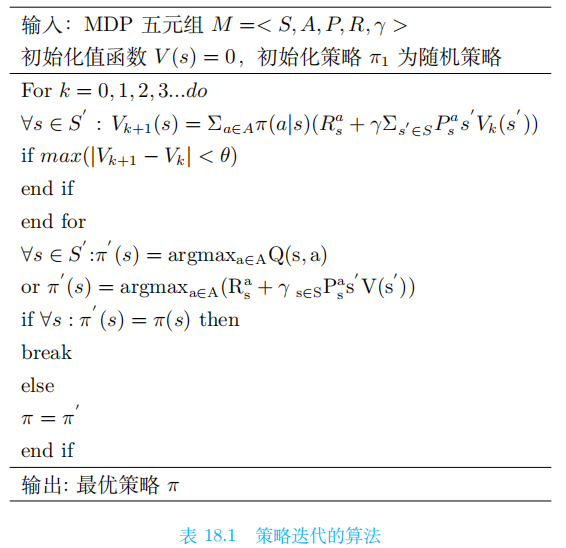 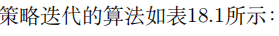 一部分是策略评估，一部分是策略改进，策略评估到 V 收敛，策略改进用的是贪心算法，一次评估伴随着一次改进不断地循环至 π 收敛时（策略不发生变化）得到最优的策略 π。
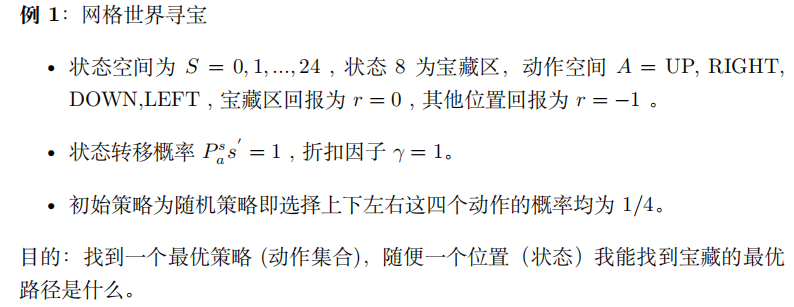 网格世界寻宝
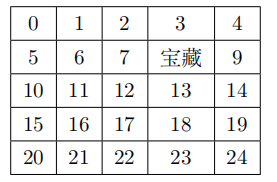 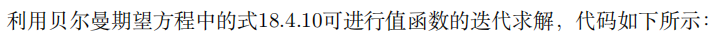 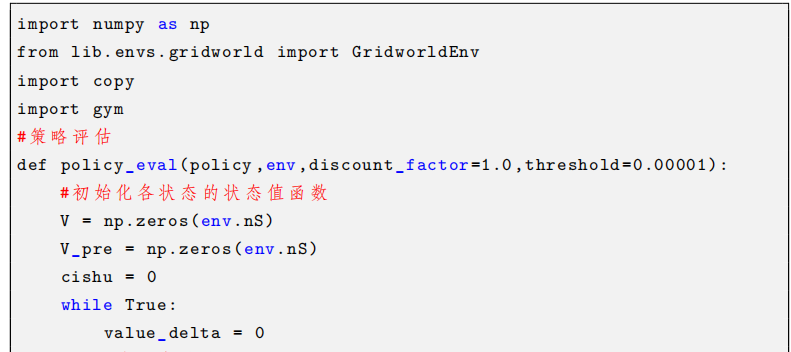 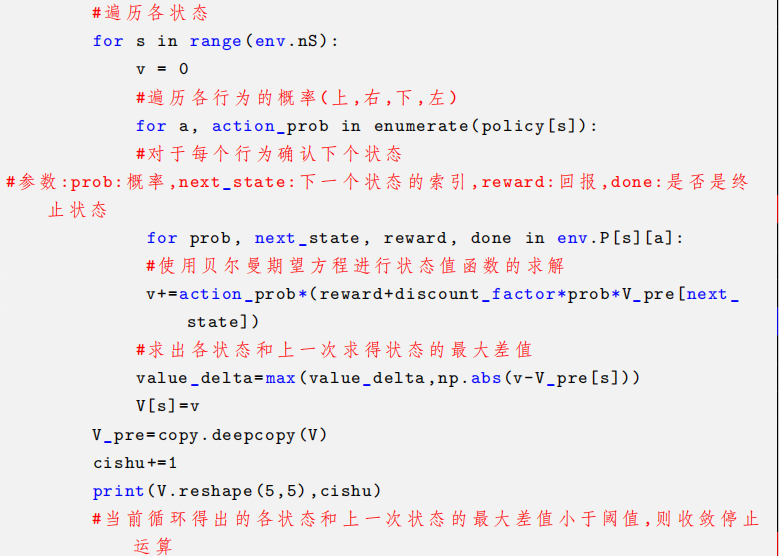 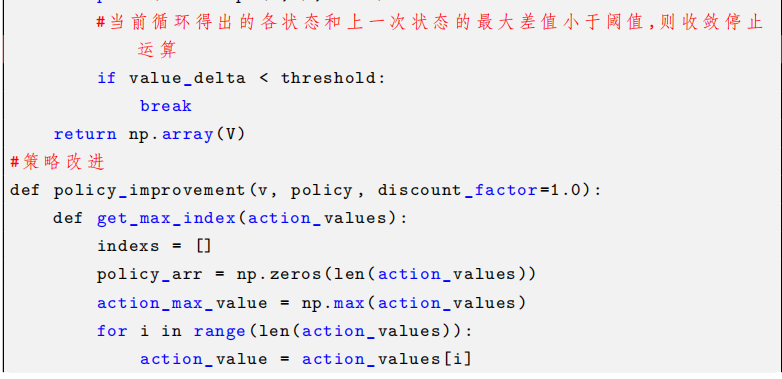 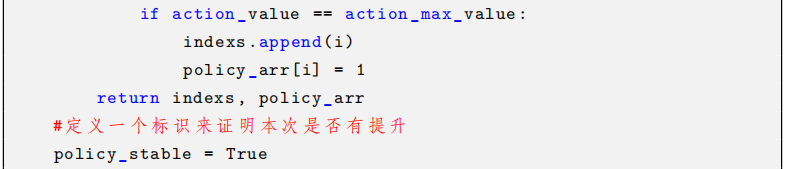 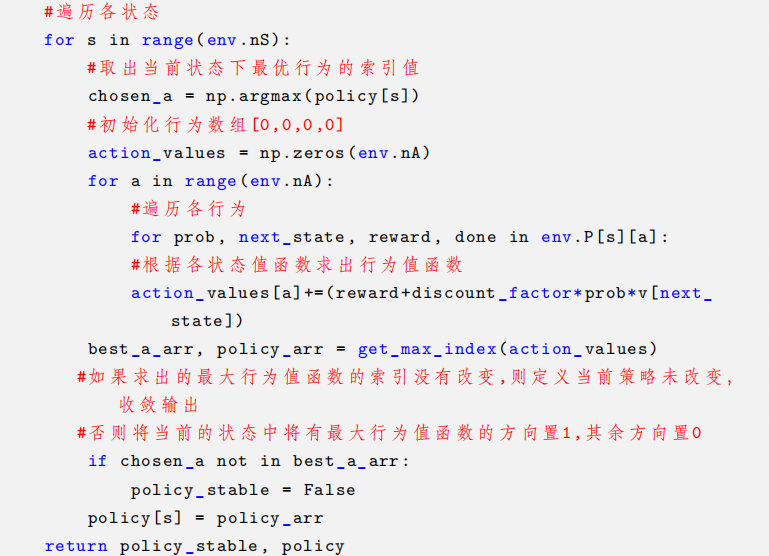 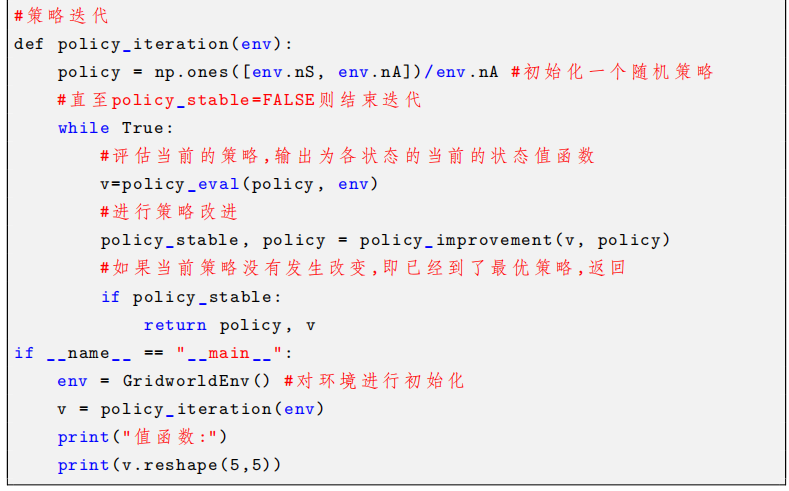 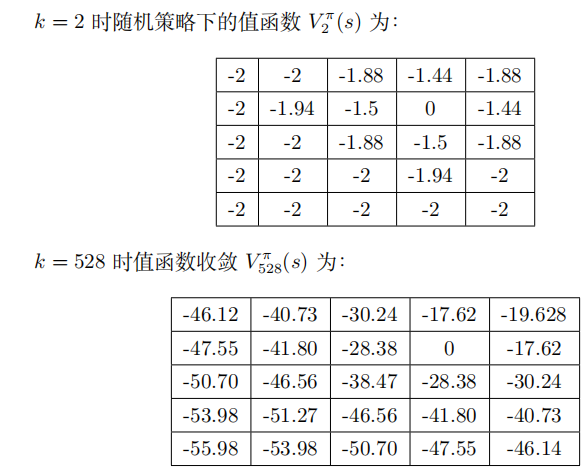 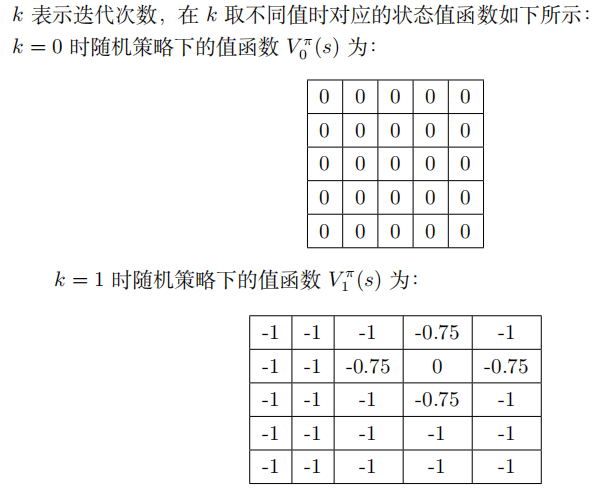 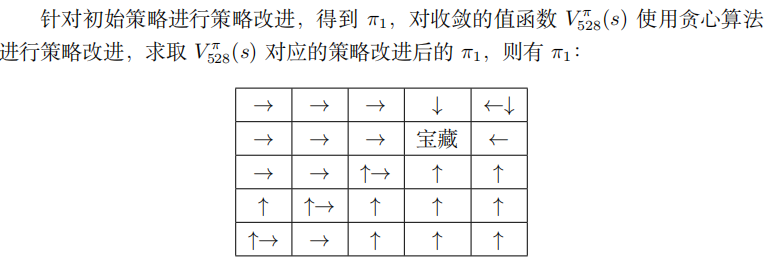 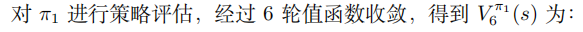 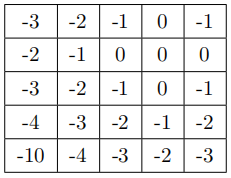 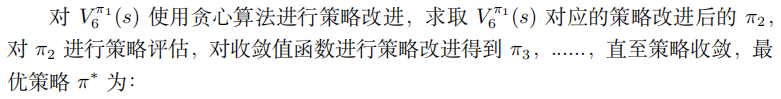 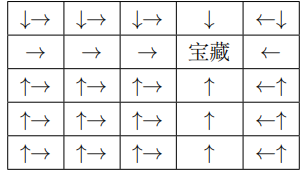 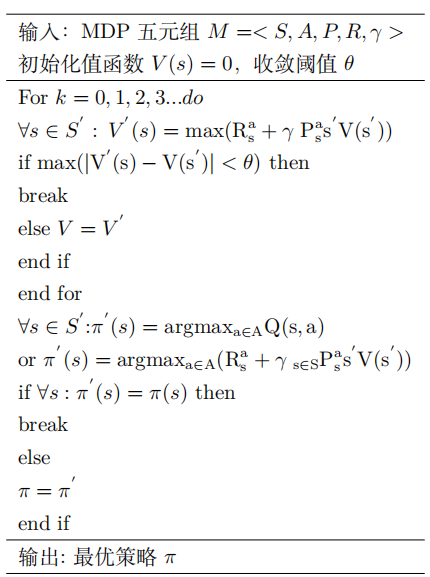 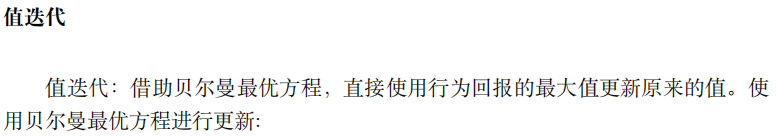 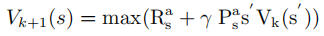 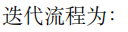 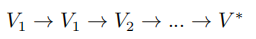 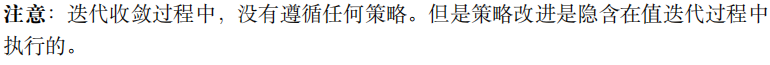 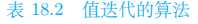 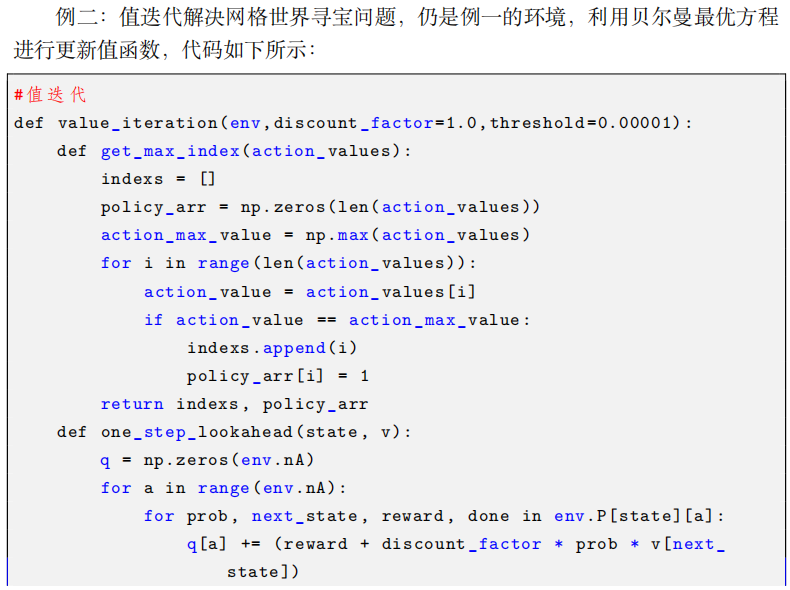 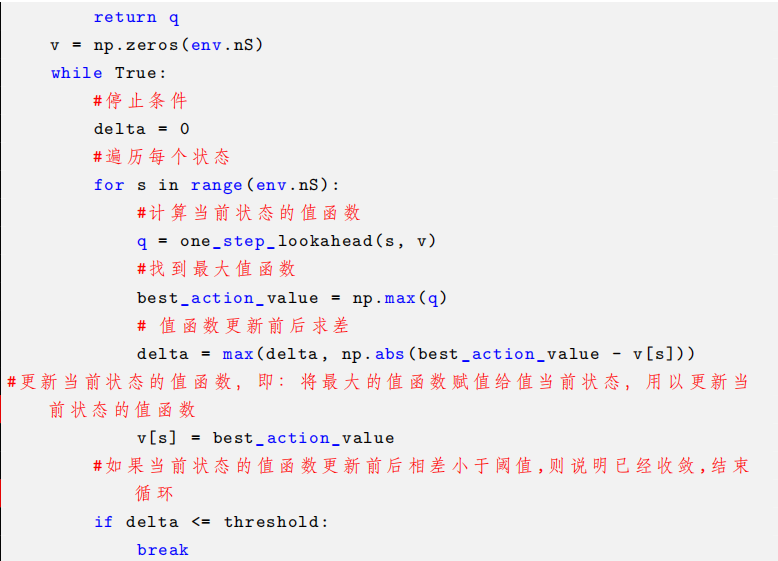 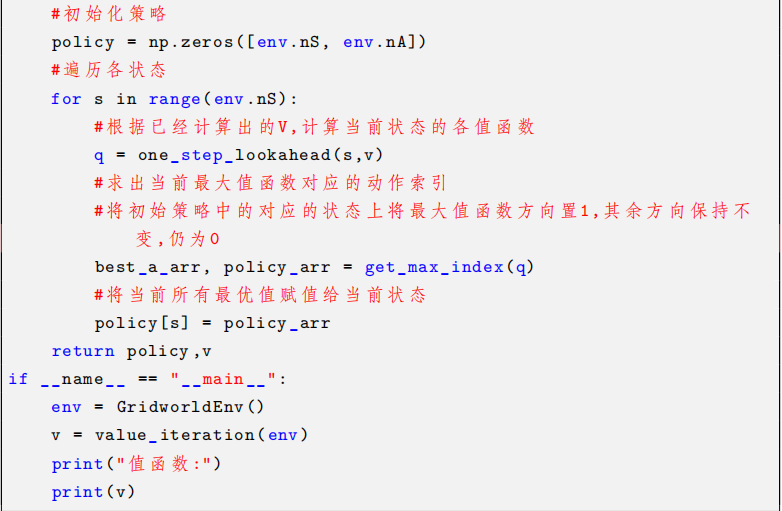 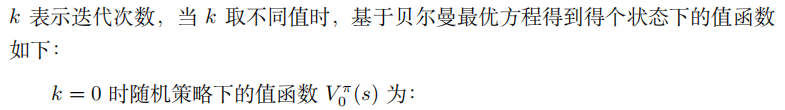 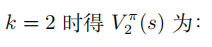 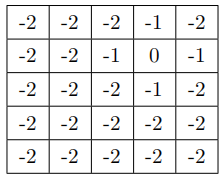 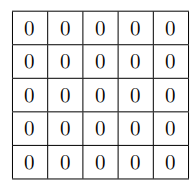 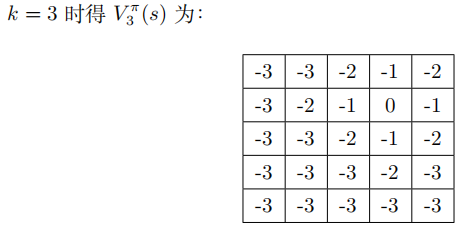 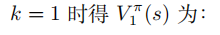 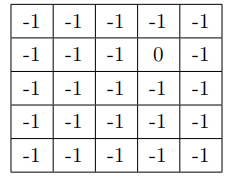 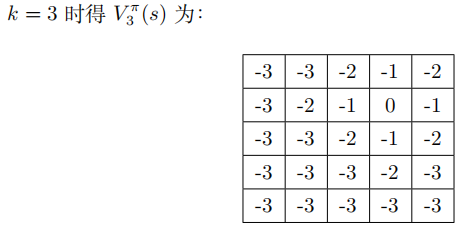 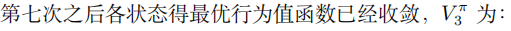 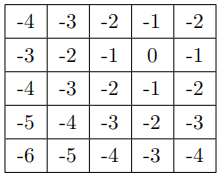 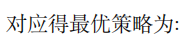 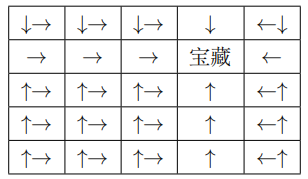 6
蒙特卡罗
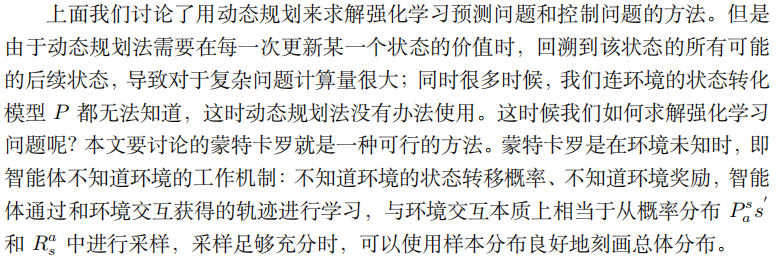 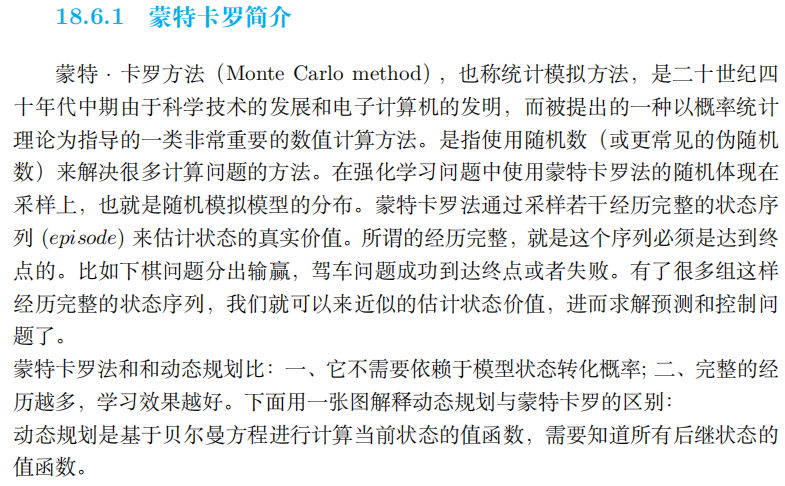 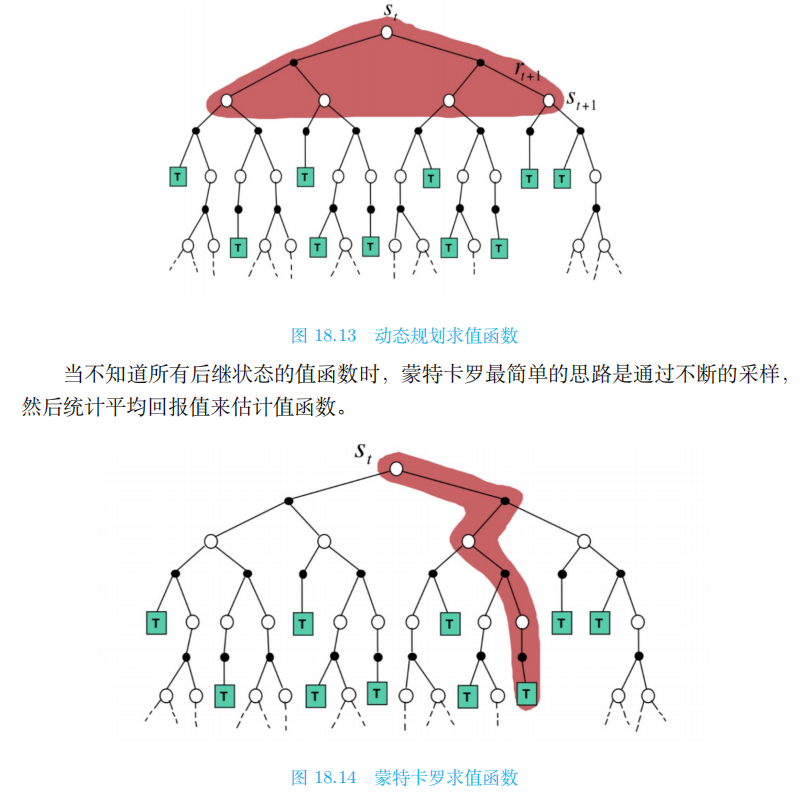 当不知道所有后继状态的值函数时，蒙特卡罗最简单的思路是通过不断的采样，然后统计平均回报值来估计值函数。
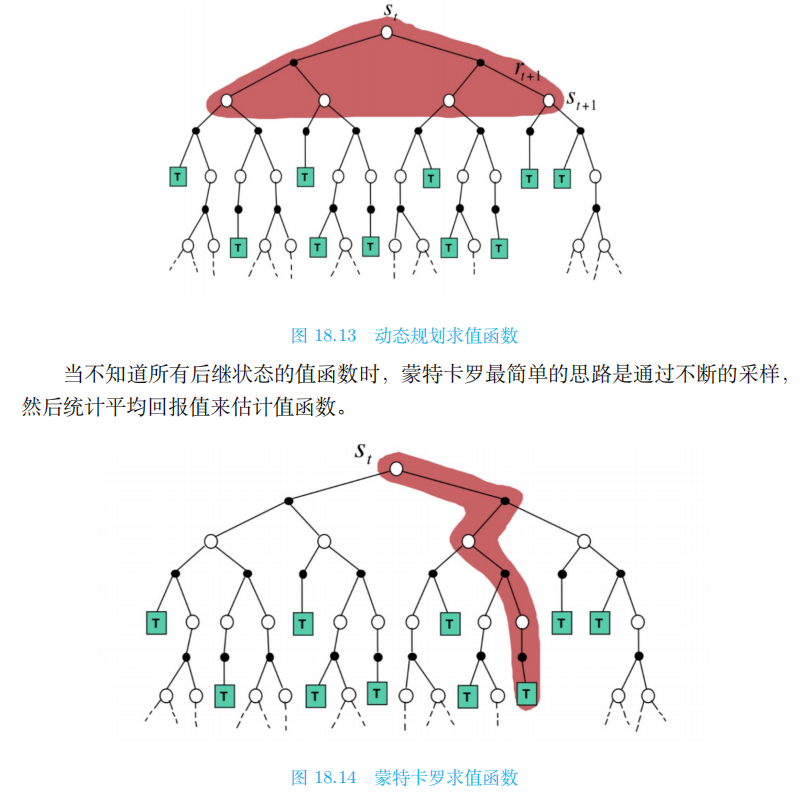 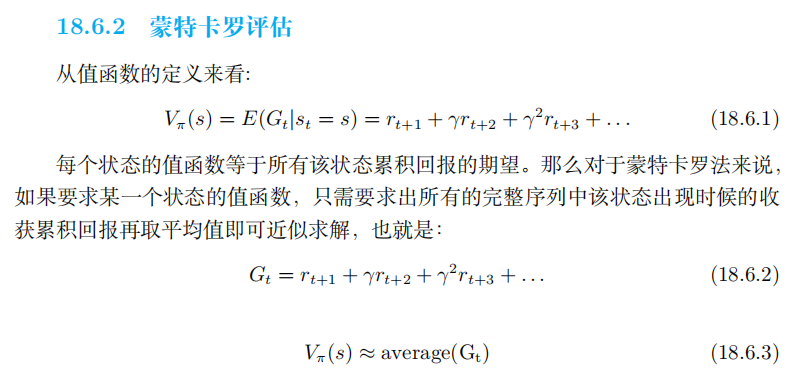 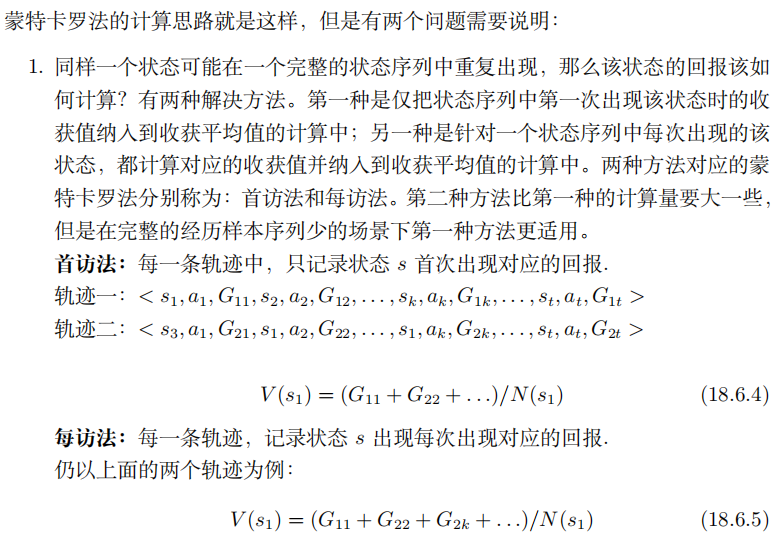 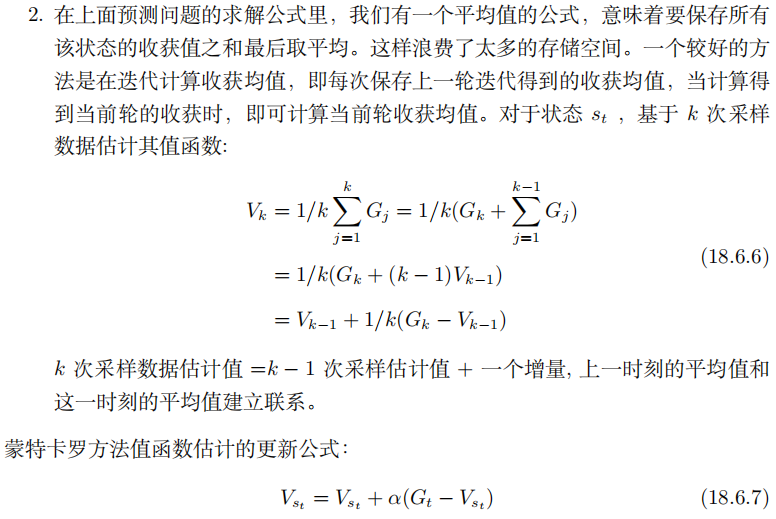 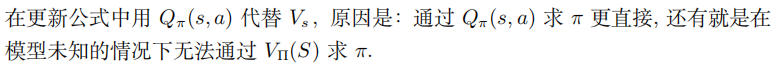 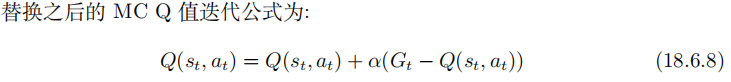 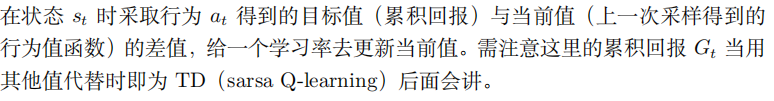 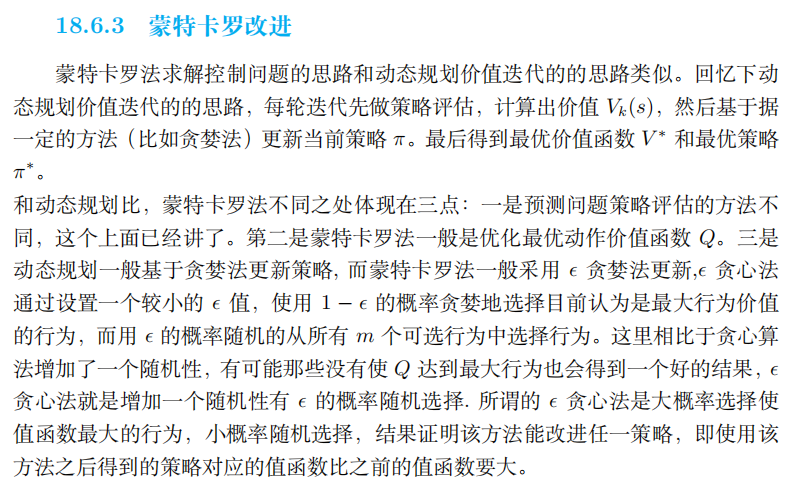 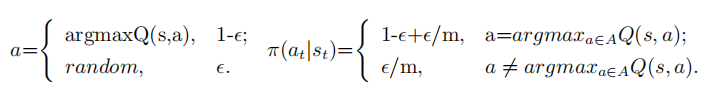 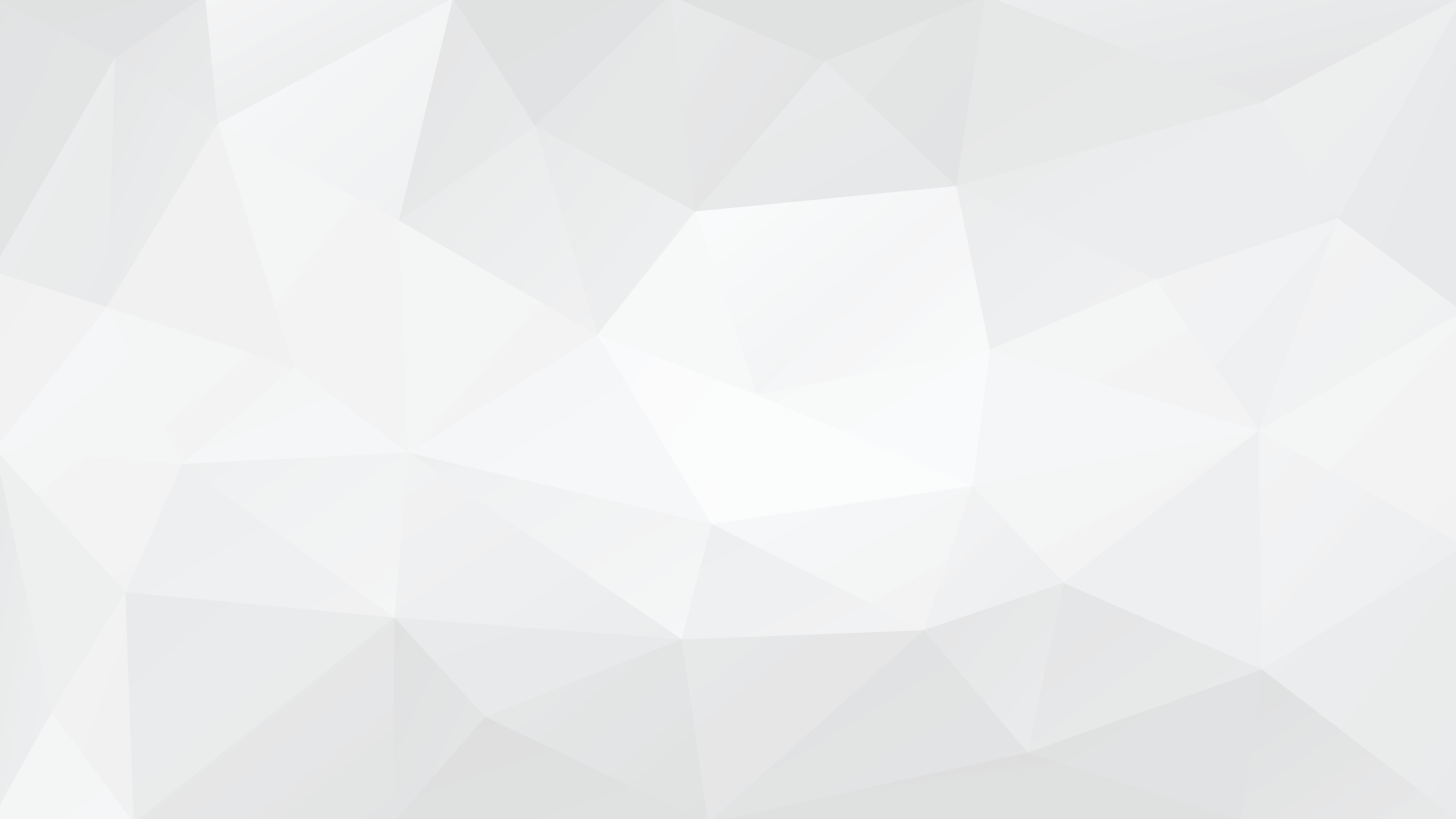 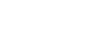 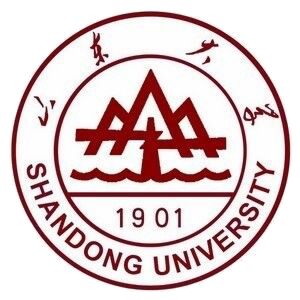 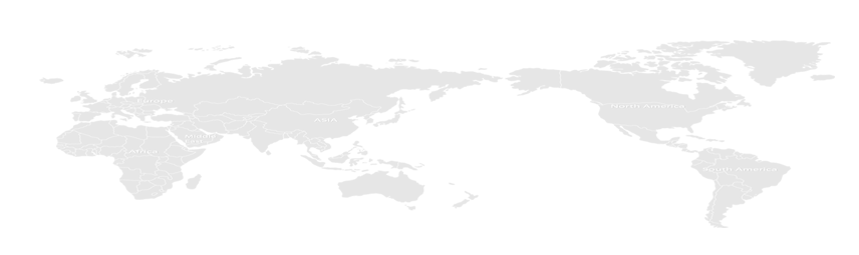 谢    谢！
Thank   You